Greater than, smaller than or equal to 0.5
Intelligent Practice
Silent 
Teacher
Narration
Your Turn
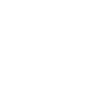 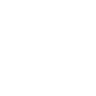 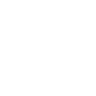 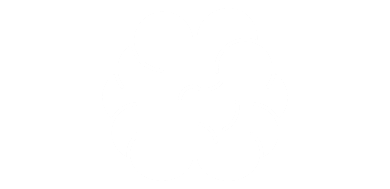 Practice
@mrbartonmaths
@mrbartonmaths
@mrbartonmaths